SERious Summaries
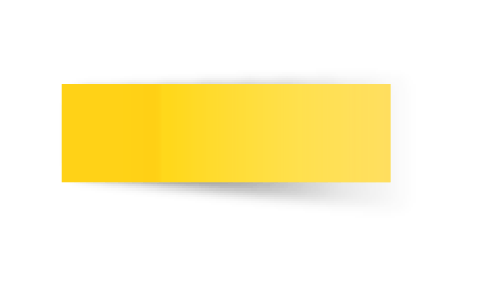 Season 1
Time-varying variables and analysis
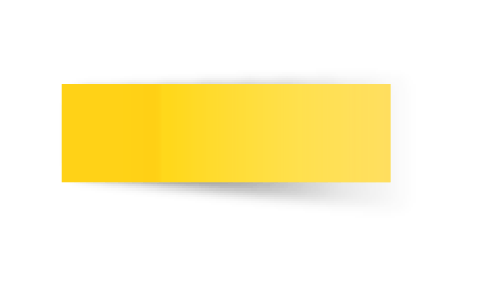 Episode 2
Summary prepared by Dr. Hailey Banack
Time is Not on Your Sidefeaturing Dr. Eleanor Murray
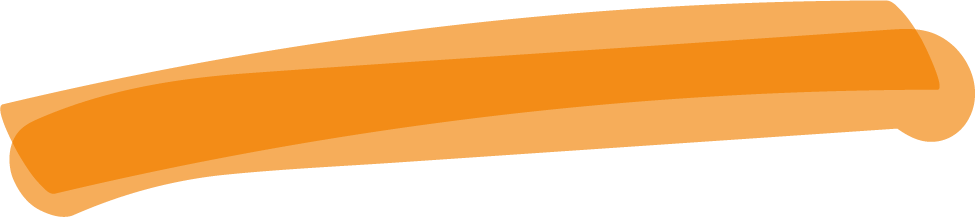 Episode Overview: Have you ever wondered why it is so important to consider the concept of time in epidemiologic analyses? And, more importantly, what strategies exist to appropriately account for time and time-varying variables and time dependent confounding? In the first-ever episode of SERious Epidemiology, Dr. Eleanor Murray will be discussing the concept of time in epidemiologic research and explaining different types of time-related bias.
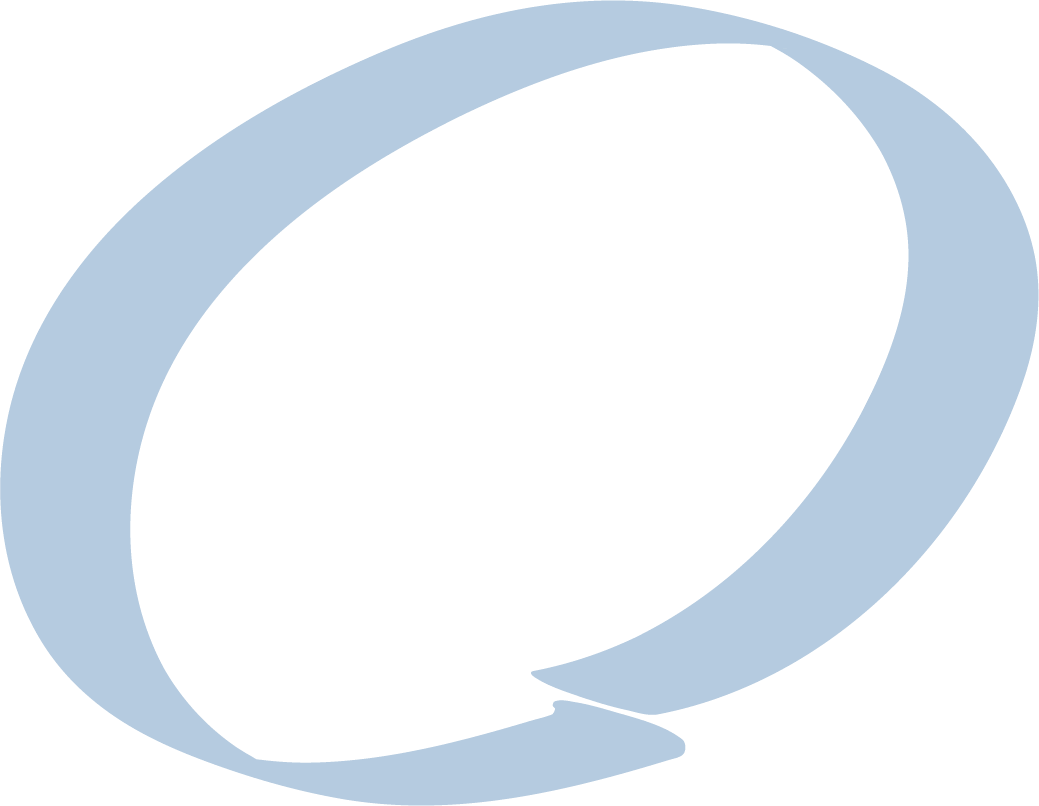 S1E2
Episode Notes
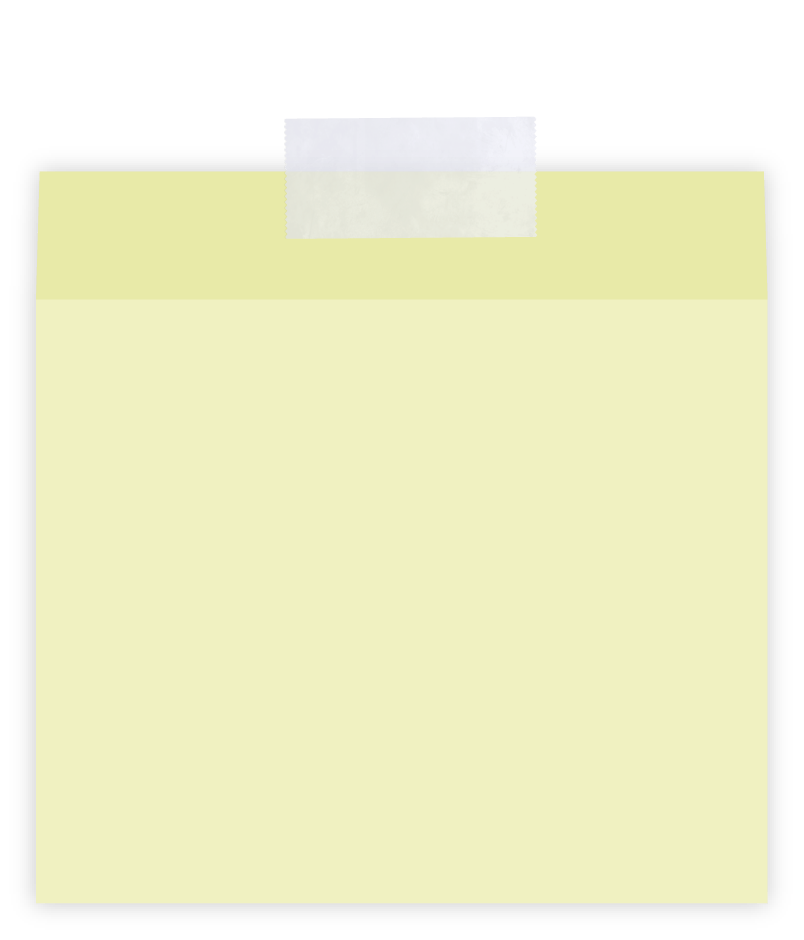 Includes a short summary and helpful resources
Rate:
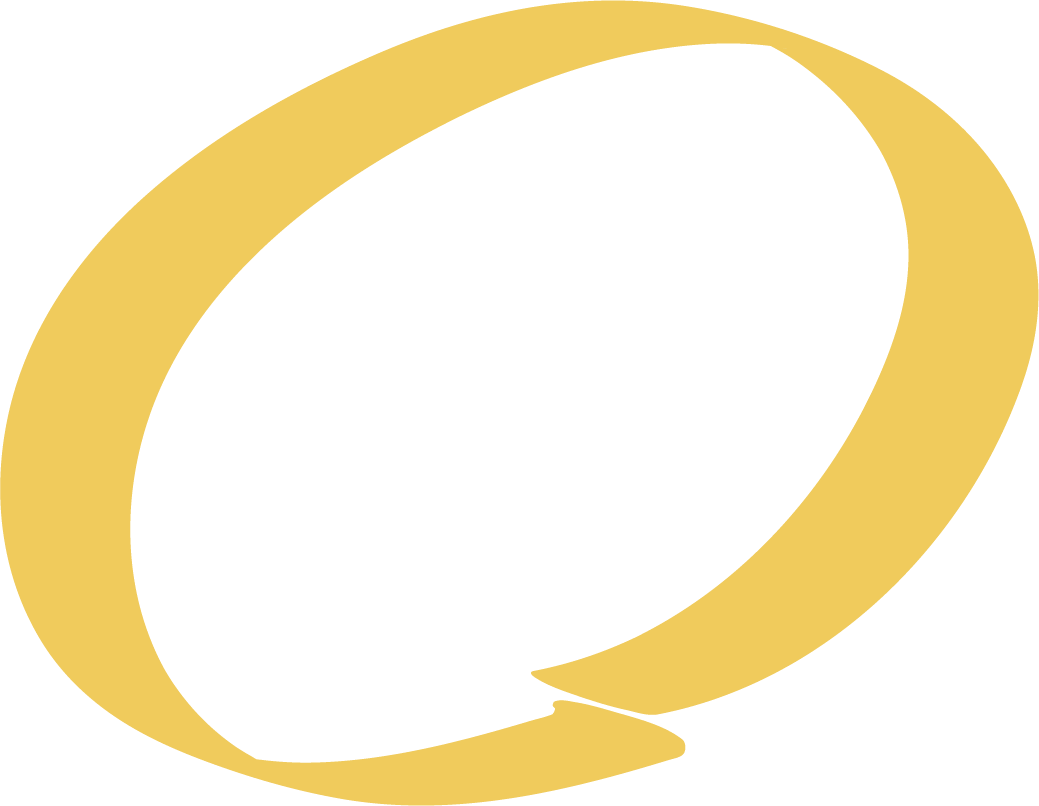 Number of cases per unit of time
Measures how quickly an outcome is occurring in the population
Why should we care about time?
Risk:
Time is essential for understanding risks and rates

Risks and rates can be  used to quantify an association (or effect) between an exposure and outcome
Number of cases occurring in the population at risk 

Measures the probability that an outcome occurs in an individual over a fixed time interval
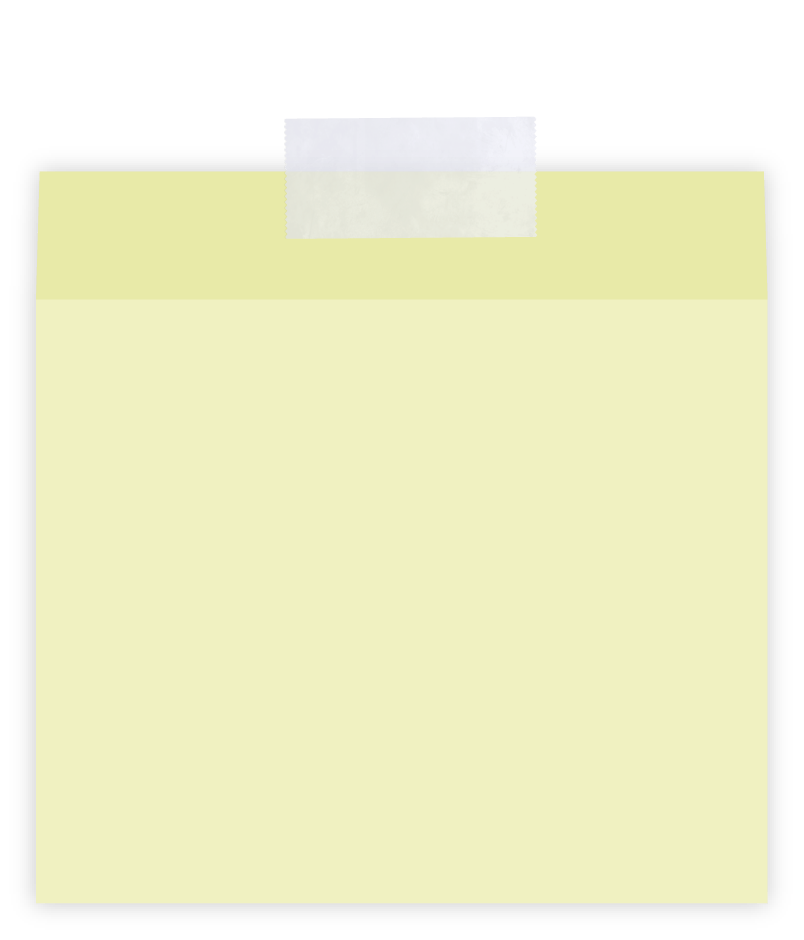 Time related biases
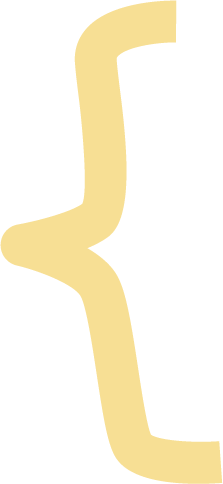 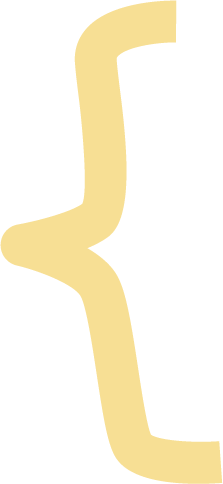 Common types of time related bias:
Time-varying confounding
Immortal time bias
Prevalent user biases

-Measurement of time-varying confounders is a pre-requisite for using strategies to address time varying confounding 

-If you only have confounders measured at baseline, might be appropriate to limit yourself to analyses about baseline exposures
Aligning exposure measurement and start of follow-up at time zero is essential to avoid time-related bias
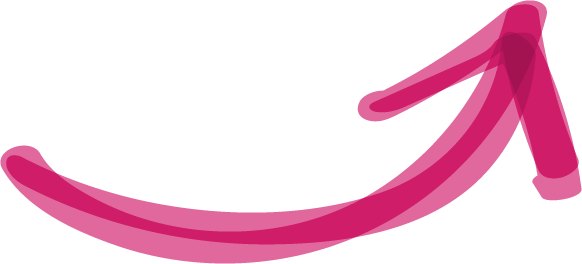 -This can be very difficult or impossible using observational data
-Competing events can also introduce time-related bias
Strategies to consider when time is a factor
Asking research questions that examine the potential outcomes of actions rather than static exposures is crucial for informed decision making and creating public health policy
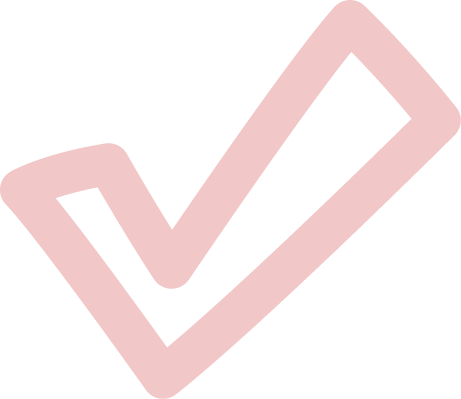 Consider whether your question can be answered with the data you have
Collect information on time varying exposures, covariates, outcomes
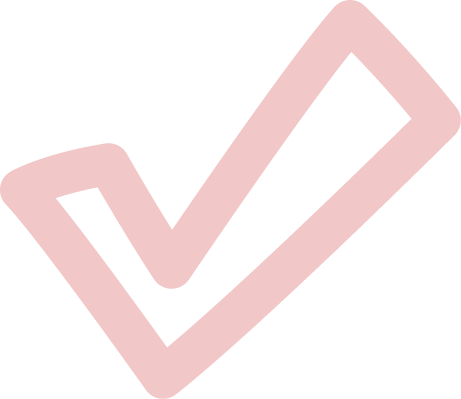 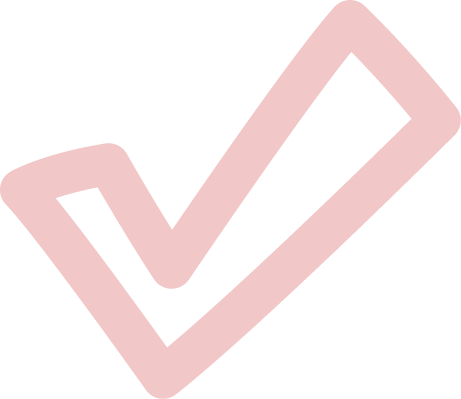 Use the target trial framework and explicitly define time zero
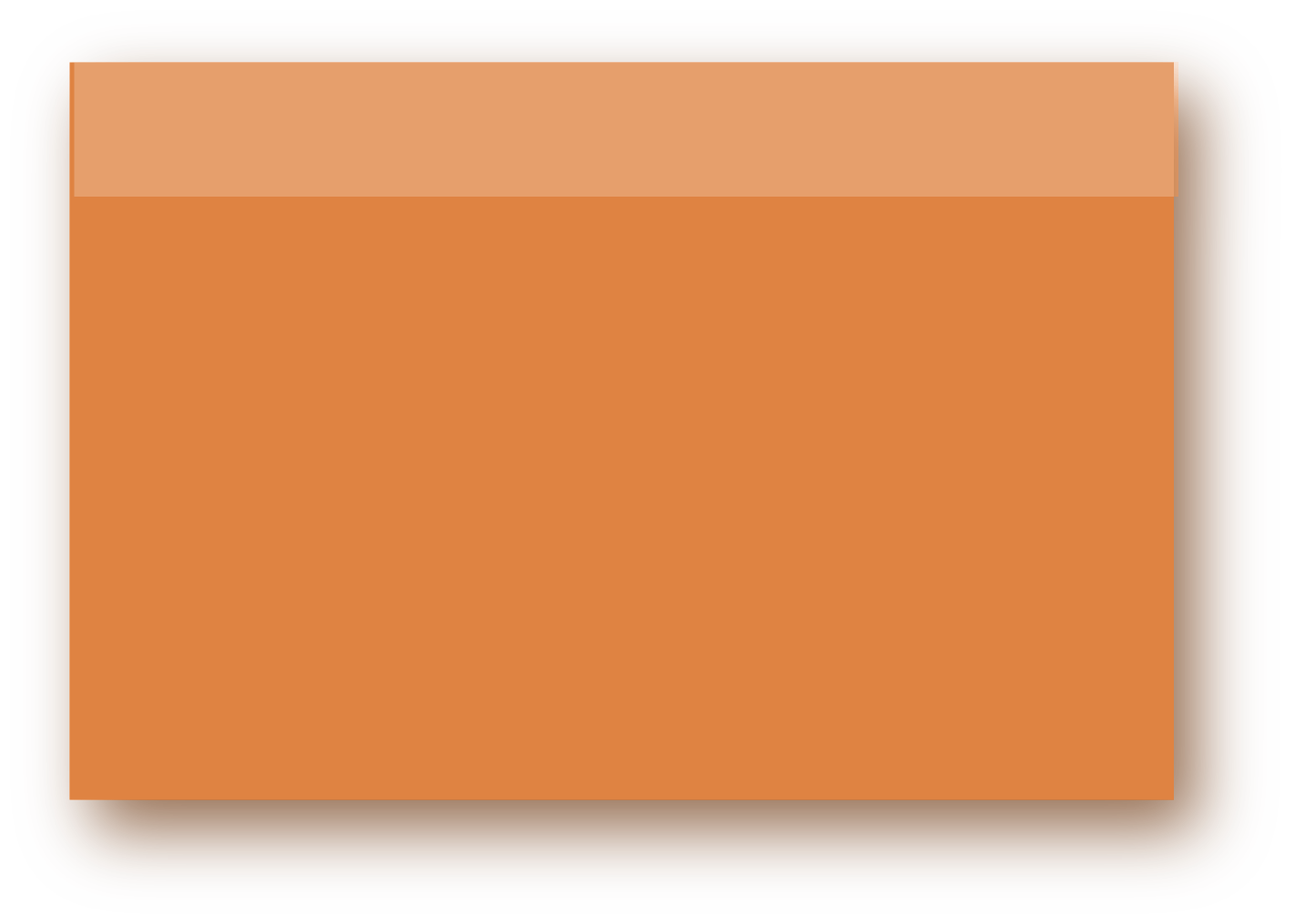 Static treatment regime
Fixed exposure (treatment) that does not vary with time

Dynamic treatment regime
Time-varying exposure (treatment),  must be measured over time
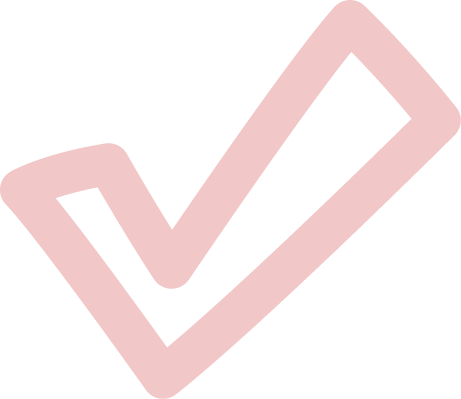 Use appropriate analytic strategies to remove time varying confounding
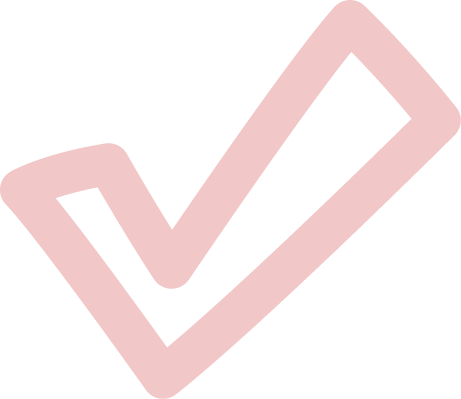 Conduct sensitivity analyses to examine the robustness of assumptions related to time
References discussed in this episode:
1.Young, J.G., Vatsa, R., Murray, E.J. et al. Interval-cohort designs and bias in the estimation of per-protocol effects: a simulation study. Trials 20, 552 (2019). https://trialsjournal.biomedcentral.com/articles/10.1186/s13063-019-3577-z2. Weuve J, Tchetgen Tchetgen EJ, Glymour MM, et al. Accounting for bias due to selective attrition: the example of smoking and cognitive decline. Epidemiology. 2012;23(1):119-128. https://www.ncbi.nlm.nih.gov/pmc/articles/PMC3237815/3. Hernán MA, Robins JM (2020). Causal Inference: What If. Boca Raton: Chapman & Hall/CRC. https://www.hsph.harvard.edu/miguel-hernan/causal-inference-book/
References discussed in this episode:
4. Society for Epidemiologic Research 2019 Annual Meeting Symposium Presentation “The Baddest of the Bad: Ranking the Most Pernicious Biases Facing Observational Studies”.https://epiresearch.org/2019/06/21/the-baddest-of-the-bad-ranking-the-most-pernicious-biases-facing-observational-studies/5. **Specifically for anyone interested in immortal time bias**Lévesque LE, Hanley JA, Kezouh A, Suissa S. Problem of immortal time bias in cohort studies: example using statins for preventing progression of diabetes. BMJ. 2010;340:b5087. https://www.bmj.com/content/340/bmj.b5087.long
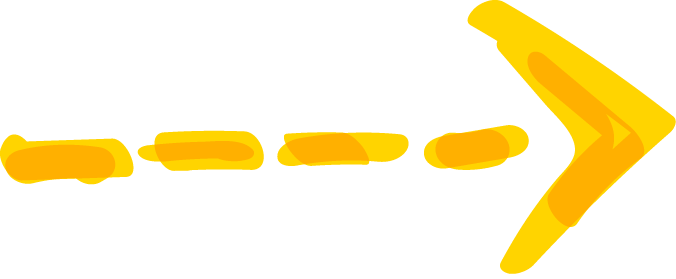 Acknowledgements
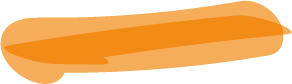 Co-hosts: Hailey Banack, Matt Fox

Special guest: Eleanor Murray

Mahrukh Abid (UofT)
Sue Bevan (SER)